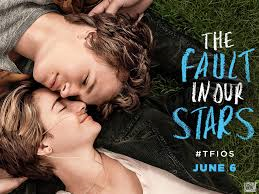 Moya Van der Hoeven
Speaking exam november 2015
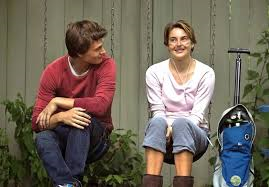 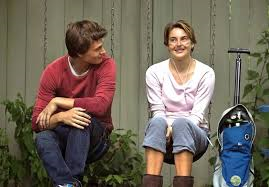 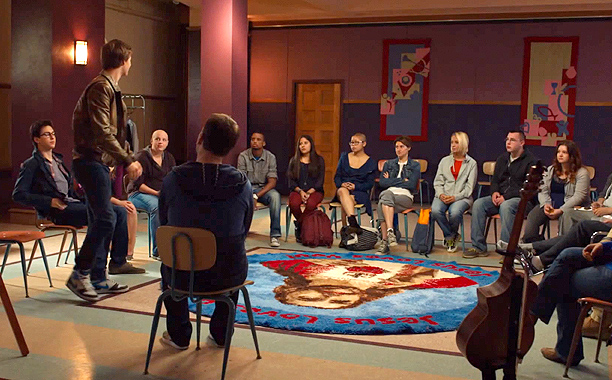 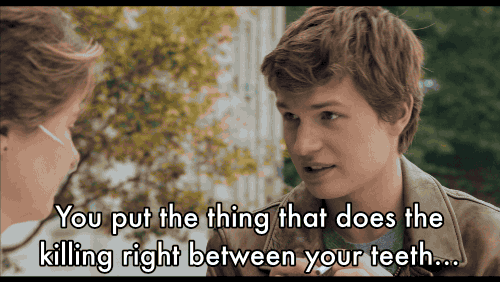 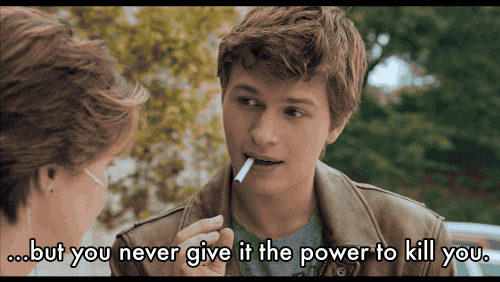 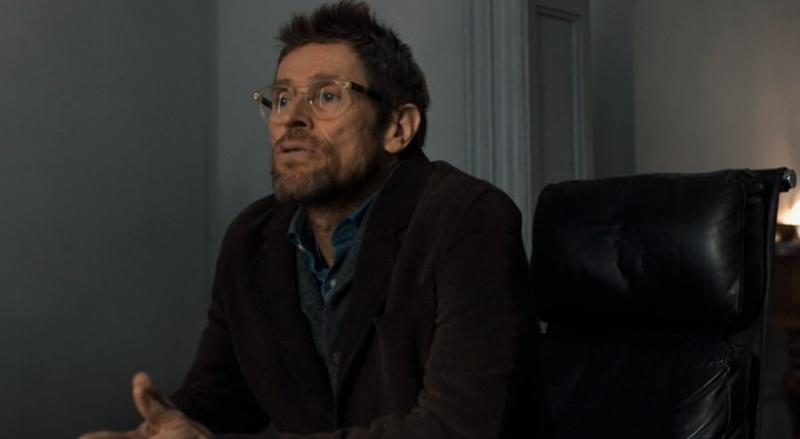 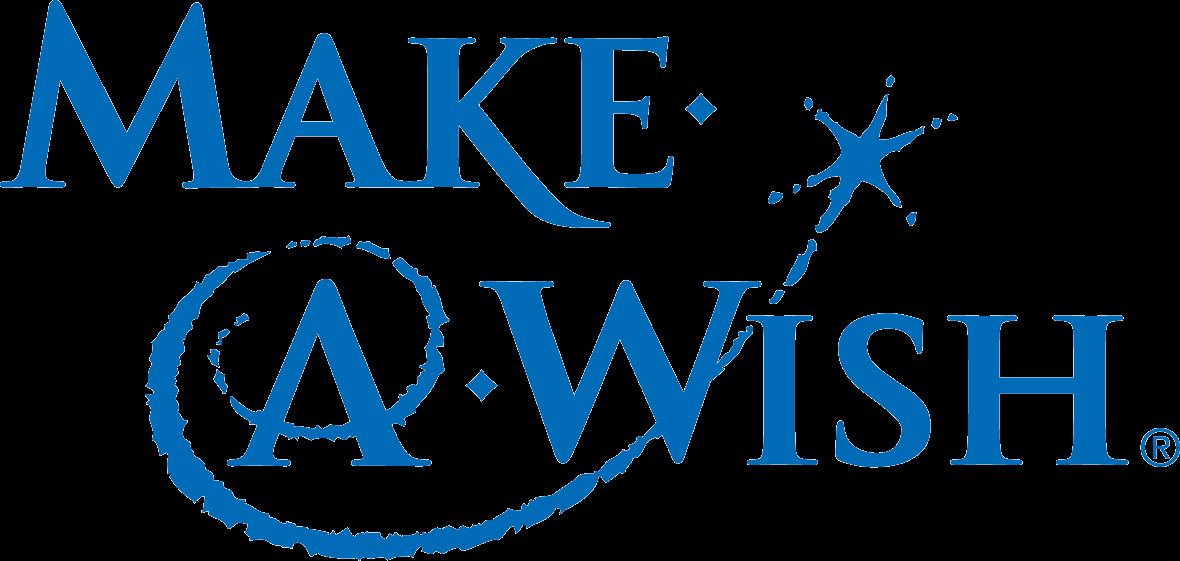 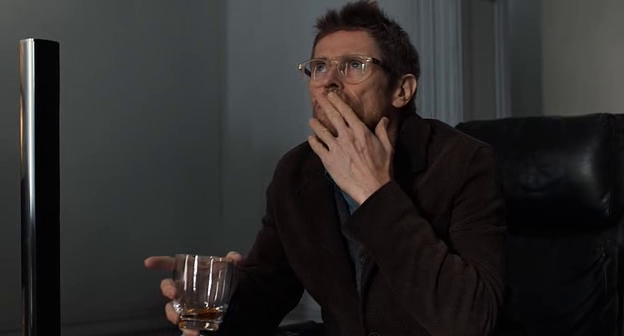 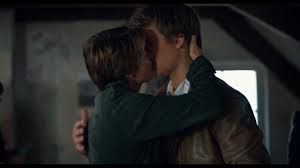 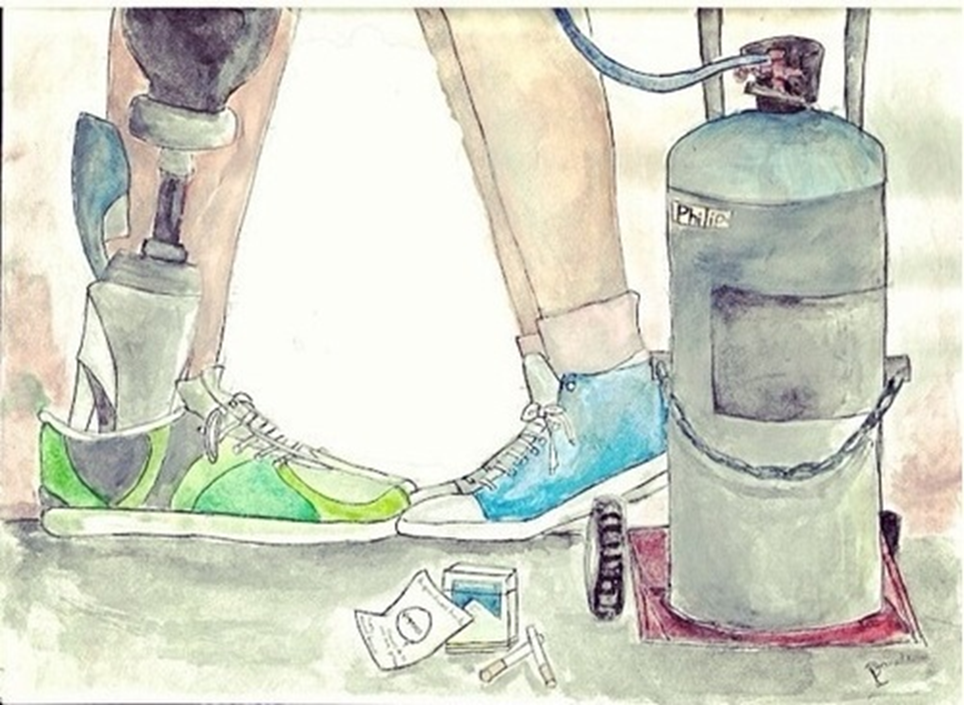 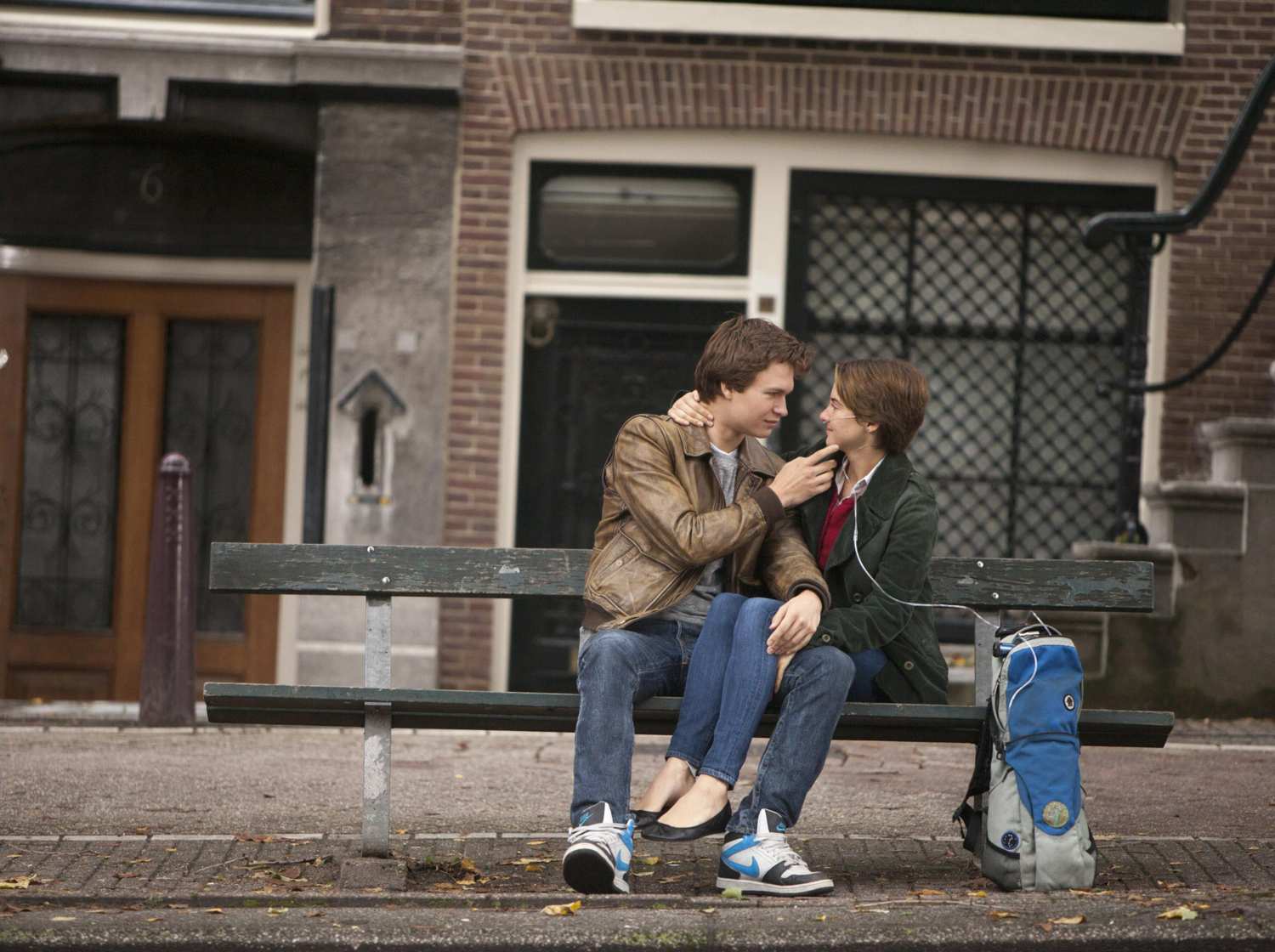 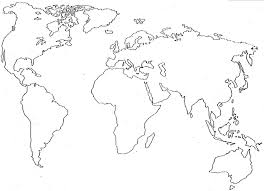 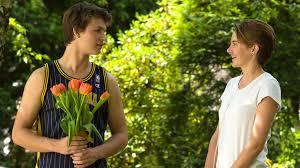 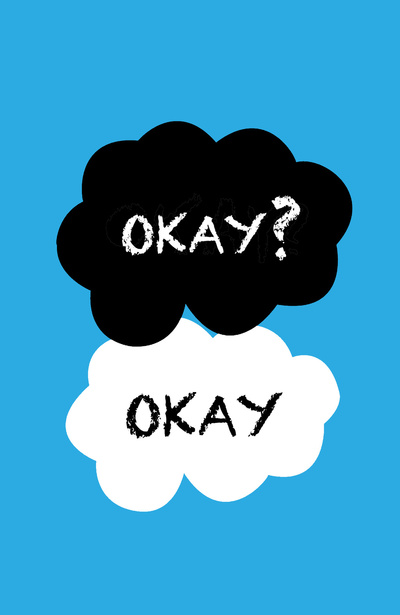 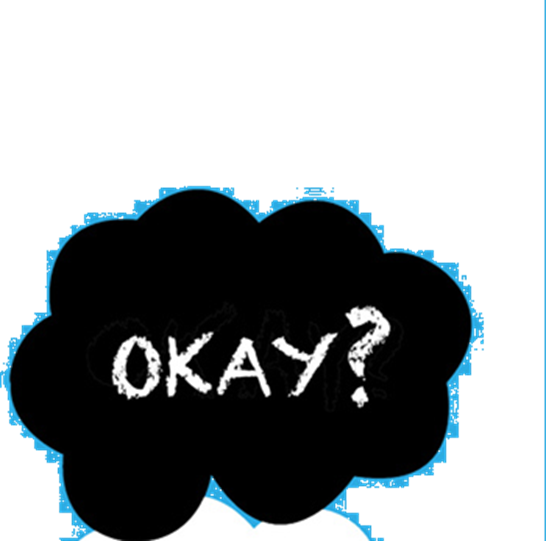